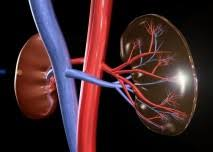 Onemocnění ledvin I.
Slezská univerzita Opava
Letní semestr 2024
Obsah
Infekce močových cest
Urolithiáza
Nádory ledvin
Infekce močových cest
Dělení
Akutní X chronické

Záněty horních cest močových: pánvičky, intersticia ledviny, močovodů

Záněty dolních cest močových: močový měchýř, močová trubice

Etiologie: Escherichia coli, streptokoky, stafylokoky, klebsiela
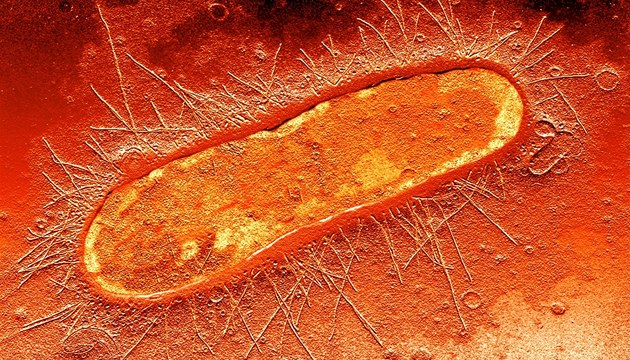 Komplikující příčiny
Překážky v močových cestách, vesikoureterální reflux, kameny, hypertrofie prostaty
Diabetes mellitus: glykosurie častější zánět
Těhotenství
Katetrizace
Nefrotoxické léky zj. analgetika
Imunosuprese
Klinický obraz zánět dolních cest močových
Asymptomatické – náhodný nález
 
Uretritida, cystitida
Příznaky: pálení, řezání při močení, polakisurie, bolest, subfebrilie, horečka
Močový nález: krev, leukocyty,
Zánět horních cest močových
Akutní zánět: 
močovodu a pánvičky, během několika hodin přestup zánětu z intersticia na glomeruly
bouřlivý klinický obraz

Chronické záněty:
Komplikace stázi moči –konkrement, nádor
Vezikoureterální reflux: vrozená vada, regurgitace moči z močového měchýře do ureteru
Analgetická nefropatie
Intoxikace
TBC ledvin
Zánět horních cest močových
Akutní zánět: 
Pyelonefritis
ložiskový nespecifický zánět ledvin bakteriálního původu
Vznik: hematogenně, lymfogenně nebo kanalikulárně při obstrukci močových cest nebo při VUR 
predisponující faktory:anomálie močovodů a KLP systému, urolithiasa, DM 
nejčastější původce: E. Coli, Stafylokok,enterokoky, Candida albicans
postižena pánvička i parenchym 
vyléčení klinicky : 1-2 týdny 
 zobrazovací metody: normalizace obrazu 1-5 měsíců
Zánět horních cest močových
Absces-parenchym ledviny (kúra, dřeň)

Pyonefróza
ohraničené nahromadění hnisu v celém kalichopanvičkovém systému
 Ledvina zvětšená, edematózně prosáklá 
ledvina nevylučuje k.l.
 příčinou je obstrukce a bakteriální infekce 
často proces přechází na obaly ledviny
Zánět horních cest močových
Chronické záněty:
Rizikové faktory :
Komplikace stázi moči – konkrement, nádor
Vezikoureterální reflux: vrozená vada, regurgitace moči z močového měchýře do ureteru
Analgetická nefropatie
Intoxikace
TBC ledvin
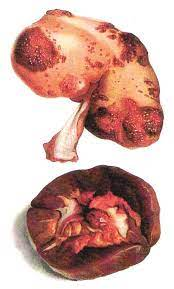 TBC ledvin
Močový  trakt
 nejčastější extrapulmonální postižení 
přenos hematogenně z primárního ložiska 
v plicích 
často oboustranné postižení 
 rtg obraz se podobá chronické pyelonefritidě: - destrukce papil - stenózy krčků - deformace a dilatace kalichů - redukce parenchymu - jizvení, kalcifikace
TBC
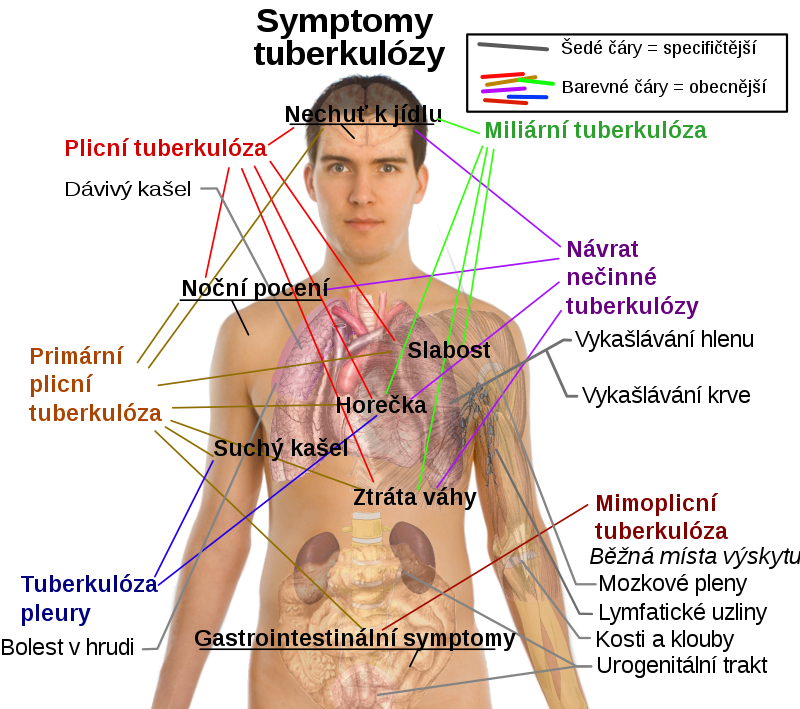 Diagnostika infektů močových cest
Anamnéza: obtíže dysurie, polakisurie, léky, jiné infekce a anamn.
Fyzikální nález: bolest při pohmatu, teploty, otoky víček při glomerulonefritidě a nefrotickém syndromu, dehydratace v polyurické fázi renálního selhání
Moč: barva, zápach, zákal, množství, pěna, specifická hmotnost

    Moč + sediment, moč kultivačně
Vyšetření
Nativní snímek ledvin
UZ ledvin
Vylučovací urografie
Ascendentní pyelografie
Renální arteriografie
Biopsie ledvin
Scintigrafie ledvin
Izotopová nefrografie
Terapie
Režimová opatření:
Příjem tekutin, nepotlačovat mikci, správná hygiena
Odstranit obstrukci močových cest
Klid na lůžku, nedráždivá strava, vyloučit alkohol
Farmakoterapie:
Antibiotika, chemoterapeutika,antipyretika
UROLITHIÁZA
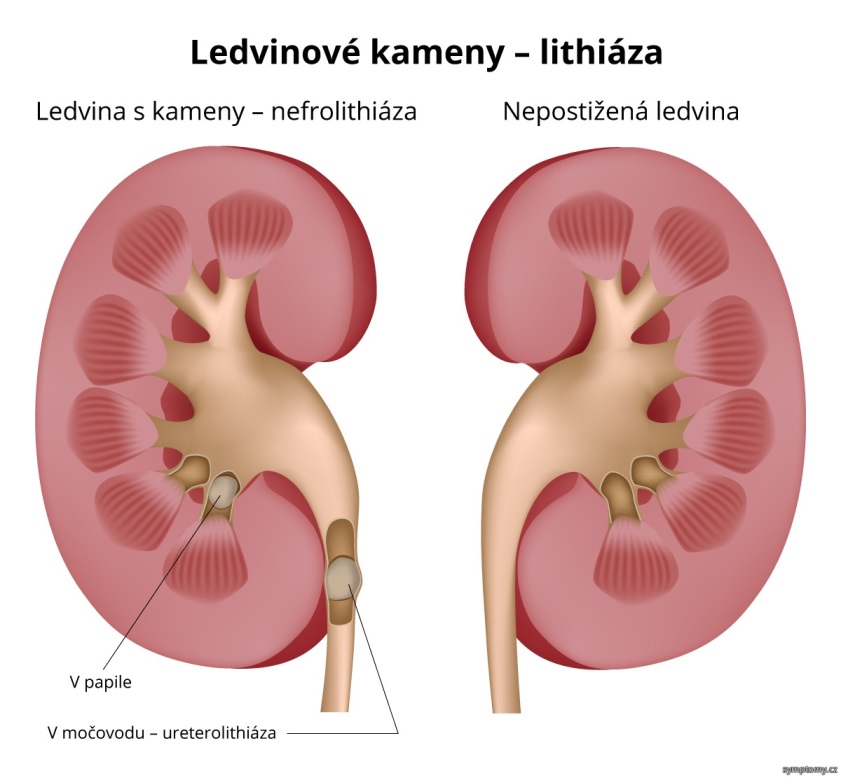 Patogeneze

Hypersaturace moči kamenotvornými 
látkami

Vysoká exkrece Ca, Mg, P, urátů, oxalátů..

Hypercalciurie: 
Nejčastější, zvýšené vylučování Ca močí
vysoký příjem Ca potravou
hyperparathyreoza
Patogeneze
Nízký příjem tekutin nízká diuréza
Abnormální pH moči(infekce)
Deficit inhibitoru litogeneze (citrát, pyrofosfát Mg)

U dětí: infekce, vrozené anomálie, metabolické příčiny
Patogeneze
Hyperoxalurie (oxalát)
Porucha rezorbce tuků (nemoci žlučníku, střeva, slinivky)
Vysoký přívod vitaminu C
Struvitové kameny (infekční)
Infekce močových cest
Urátové kameny
Leukémie, lymfomy, rozpad nádorové hmoty
Klinický obraz
Asymptomatické

Hematurie : makroskopická/mikroskopická

Intenzivní, přerušovaná bolest v boku s vyzařováním do třísla

Vegetativní doprovod: nauzea, zvracení
Komplikace
Obstrukce močových cest
Infekce  urosepse
Renální insuficience
Diagnostika
Rodinný výskyt, dietní návyky, užívání léků
Příjem tekutin

Moč CH+S-mikrohematurie, K+C infekce
85% kamenů je rtg kontrastních

Sonografie
IVU-intravenozní vylučovací urografie
CT
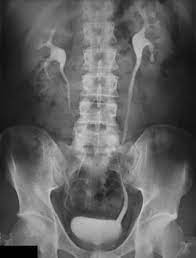 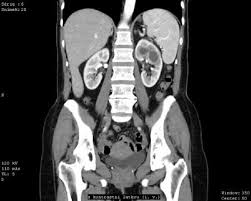 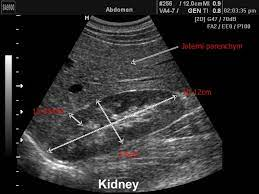 Terapie
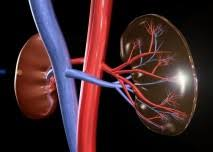 Akutní
tišení bolesti: analgetika, spasmolytika  
Hydratace, sledování diurézy
Endoskopické odstranění(PEK)
Extrakorporální litotrypse rázovou vlnou

Chronické
Dietní opatření, hydratace
Změna pH moče:
urátové konkrementy – alkalizace moči (citronan sodný, citronan draselný),
struvitové konkrementy – acidifikace moči.

Snížení hyperurikosurie (Alopurinol)
Snížení hypercalciurie(Hydrochlorothiazid)
Terapie infekce
NÁDORY LEDVIN
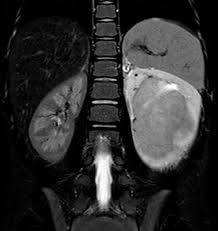 Příznaky:
Krev v moči, bolesti v bederní krajině,
 hubnutí
Diagnostika:
Sonografie, CT, MR

Grawitzův tumor(adenokarcinom)
Wilmsův tumor (nefroblastom) v dětském věku
Karcinom močového měchýře
Karcinom prostaty